Geografia cestovného ruchu
Austrália a Oceánia
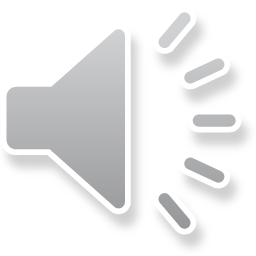 Austália
Zlá komunikačná dostupnosť
Pomerne vysoký prírodný potenciál 
vodstvo
reliéf
rastlinstvo a živočíšstvo
podnebie
Veľké vzdialenosti, zlá dostupnosť medzi destináciami
Absencia historických pamiatok
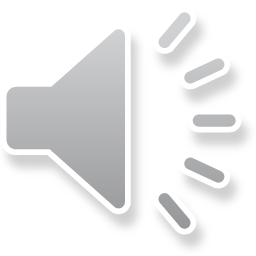 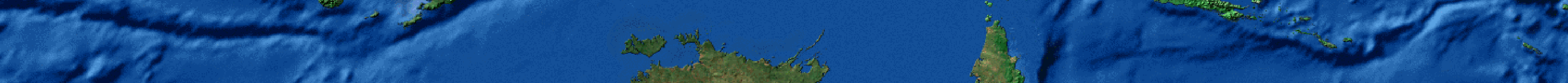 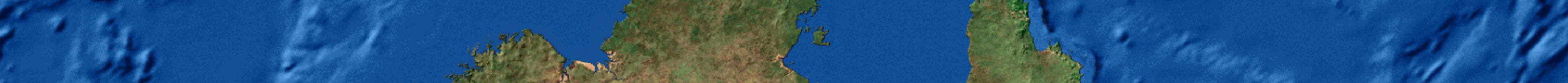 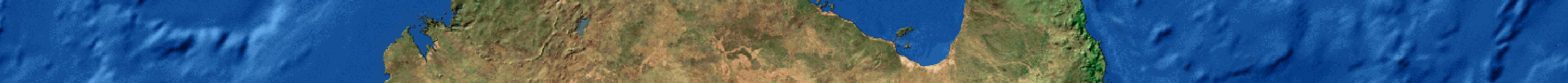 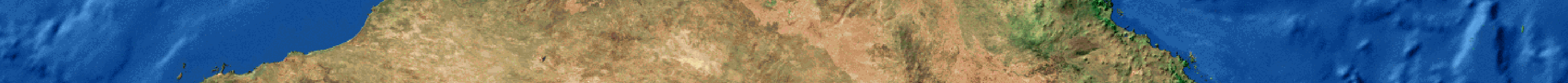 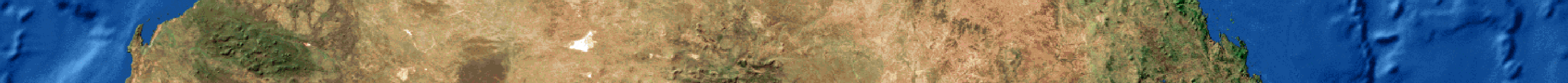 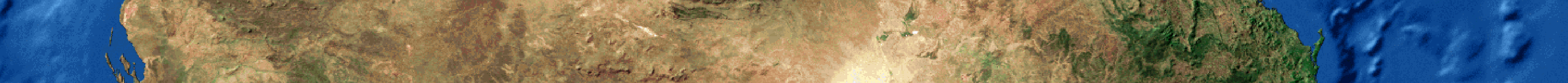 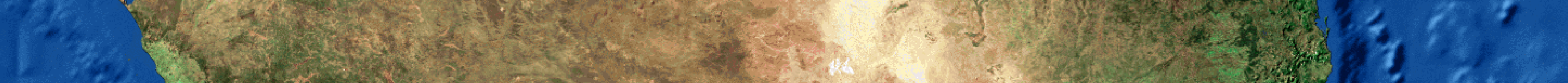 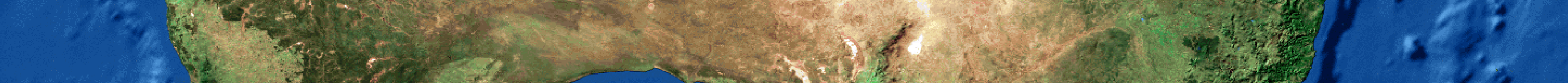 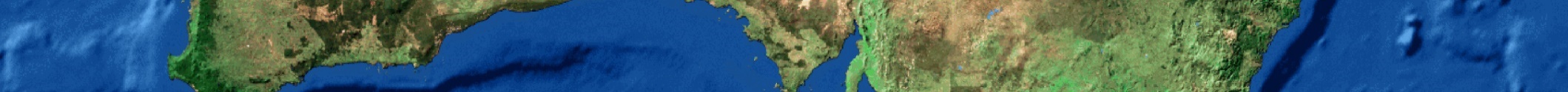 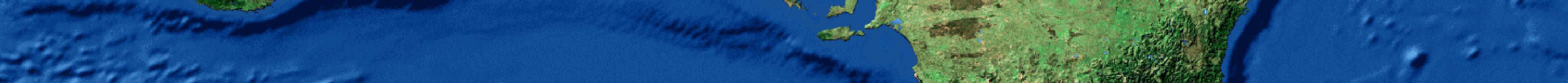 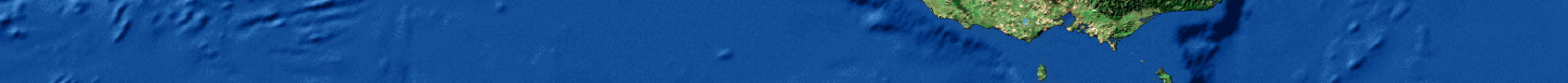 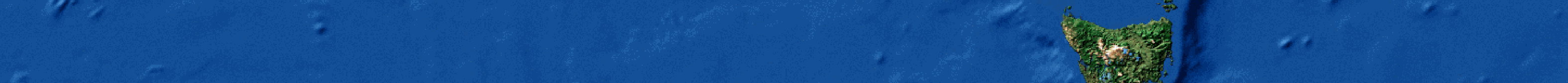 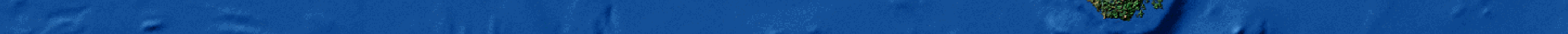 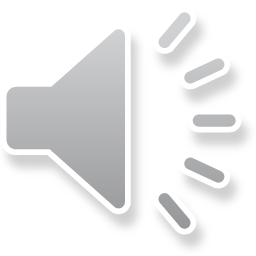 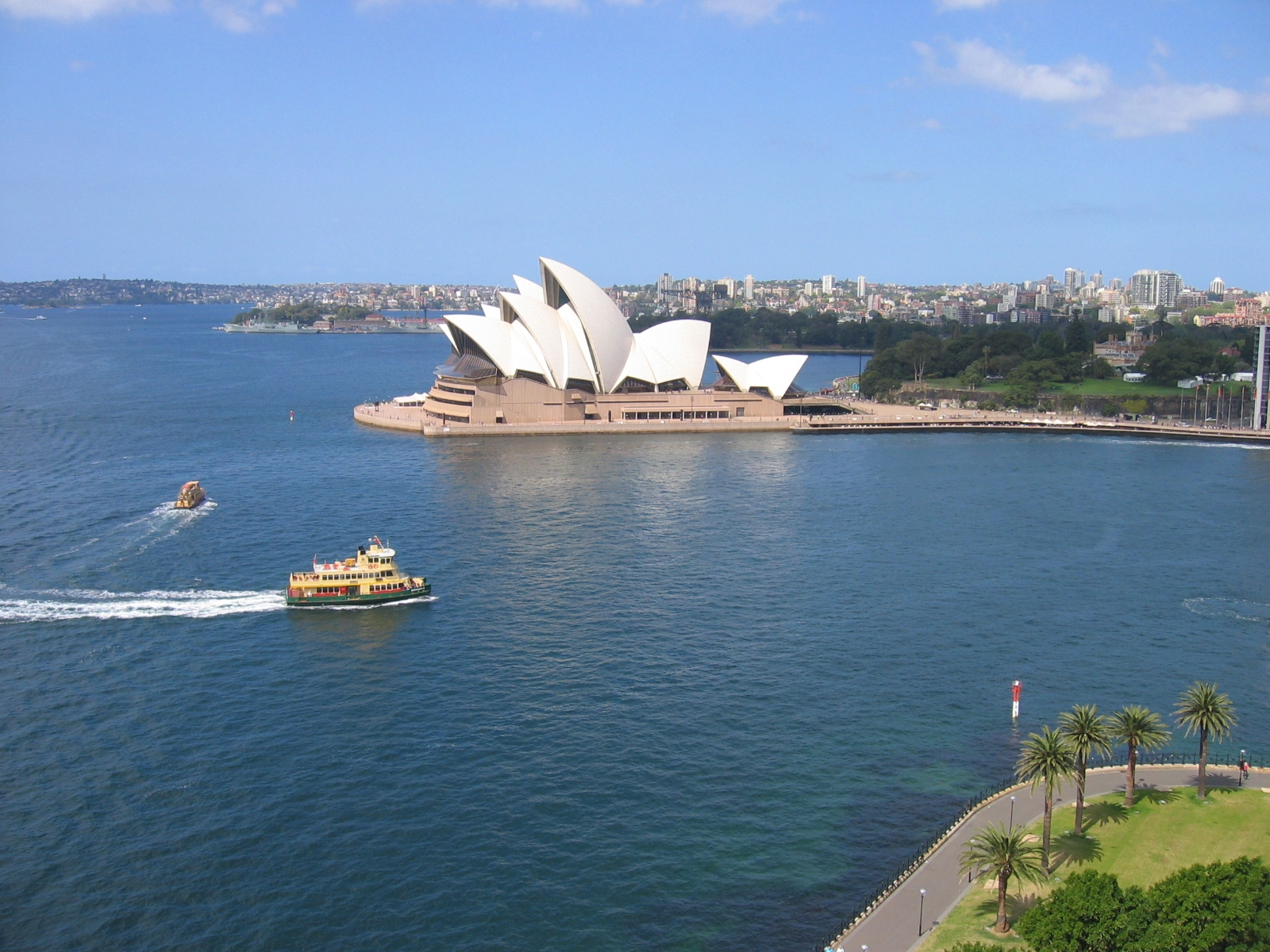 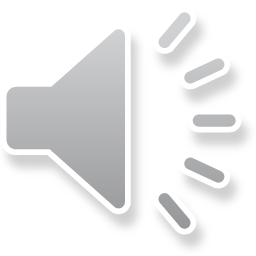 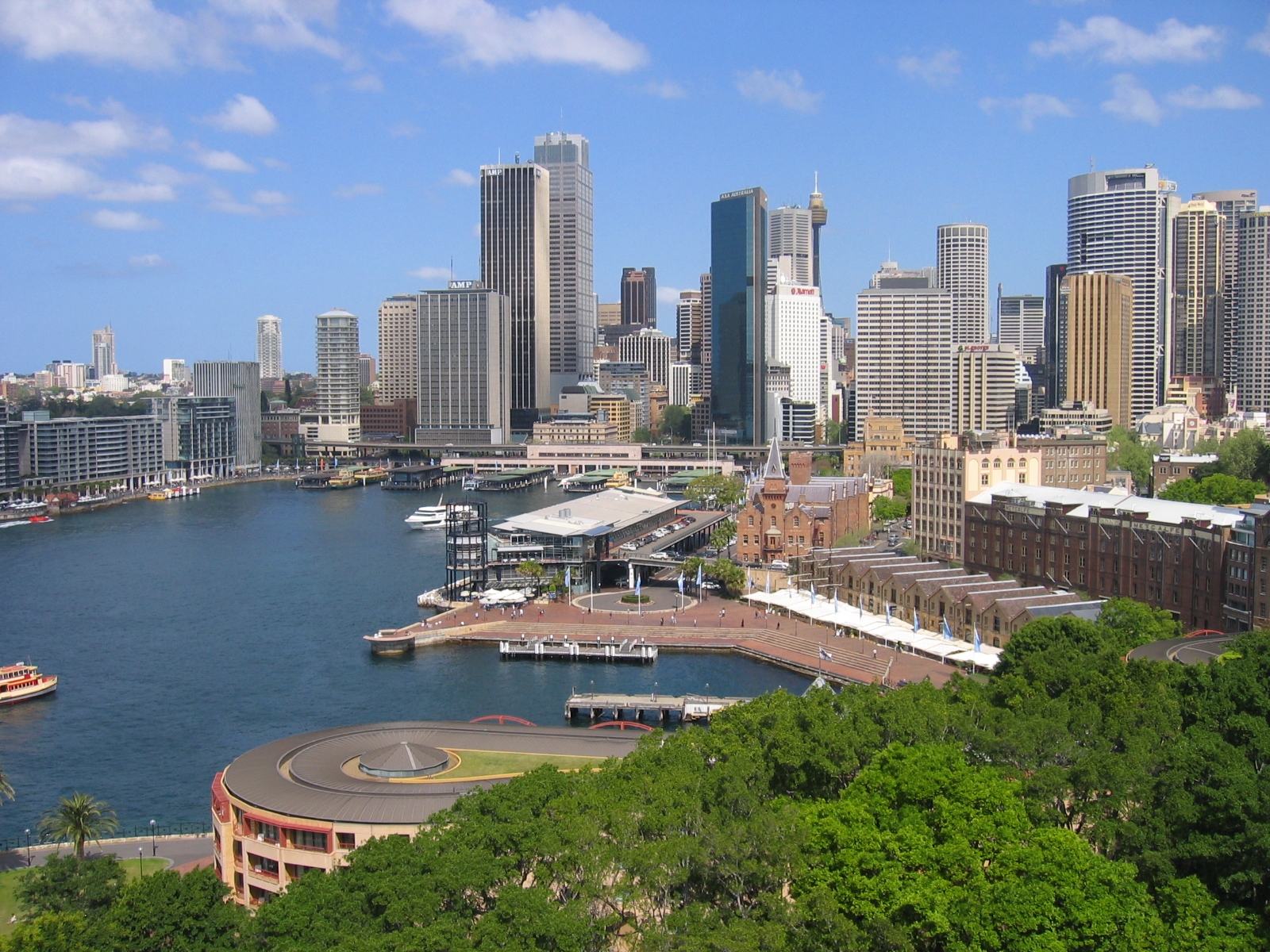 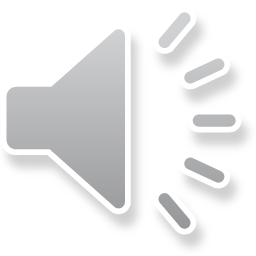 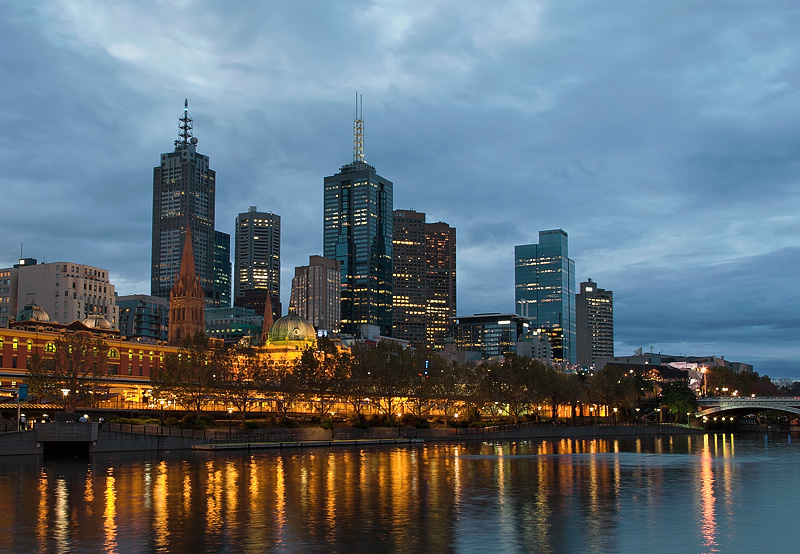 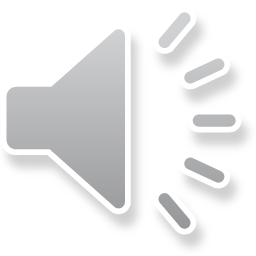 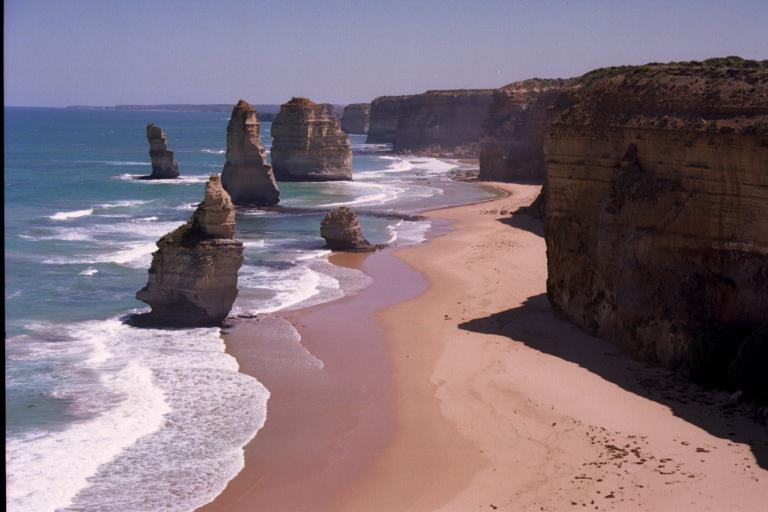 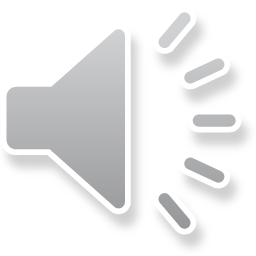 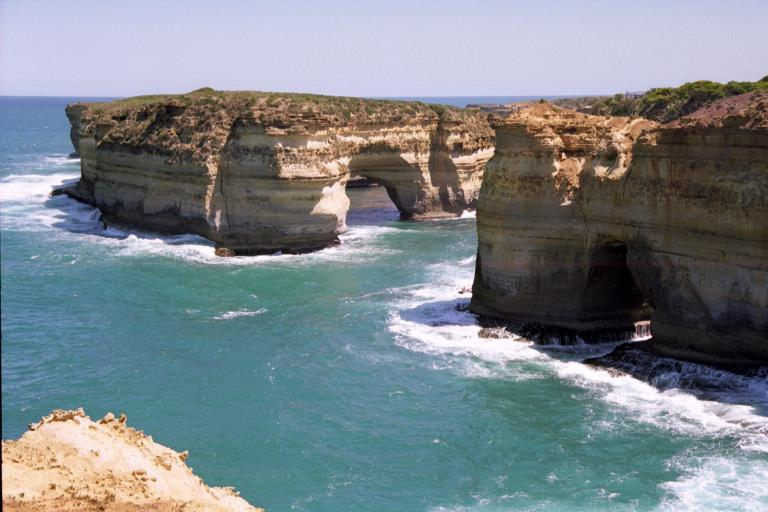 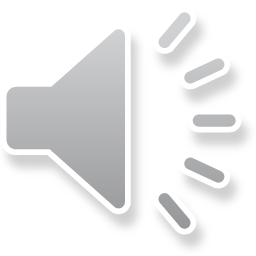 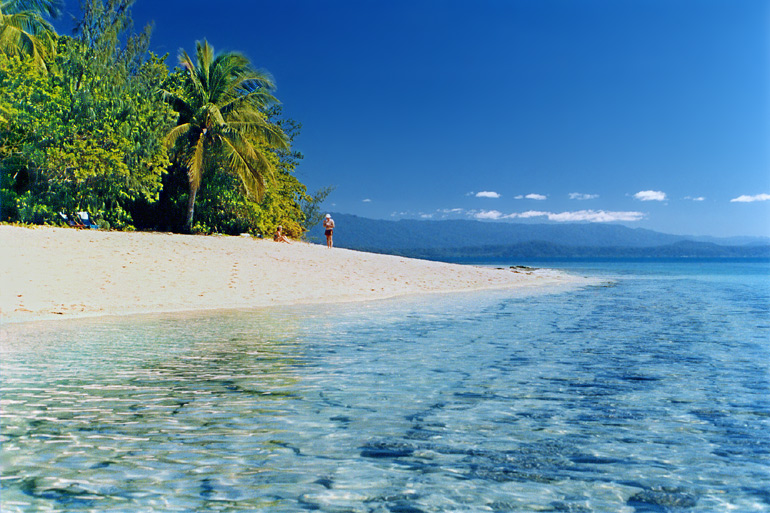 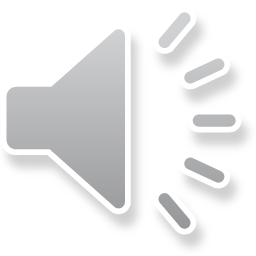 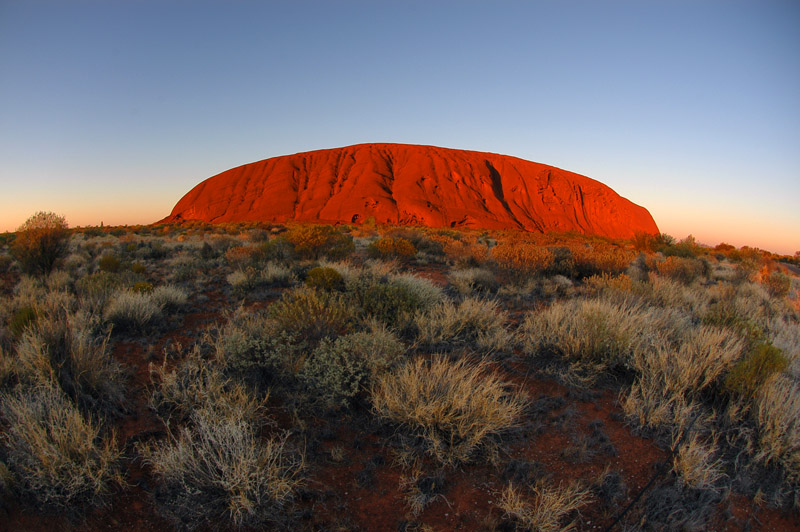 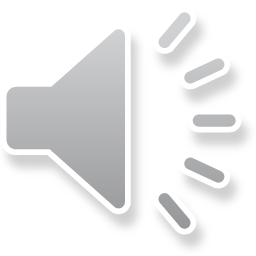 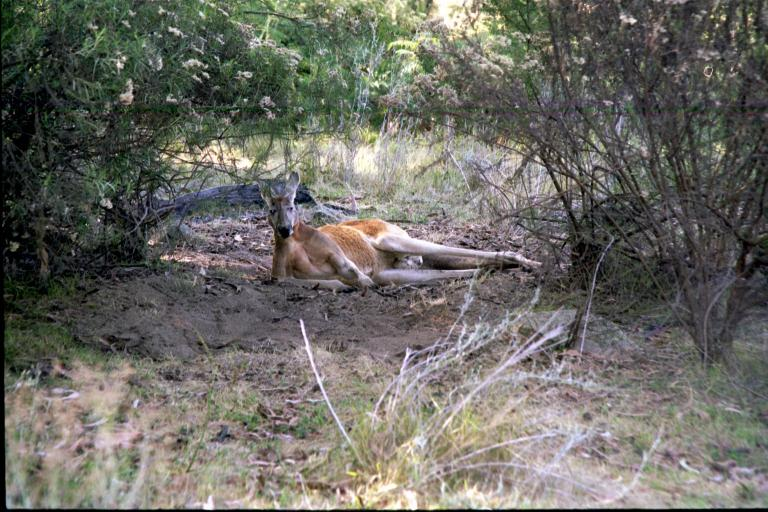 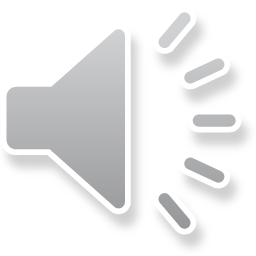 Nový Zéland a ostrovy Oceánie
Zlá komunikačná dostupnosť
Mimoriadne vysoký prírodný potenciál 
vodstvo
reliéf
rastlinstvo a živočíšstvo
podnebie
Vysoká koncentrácia atraktivít na malej ploche
Málo historických pamiatok
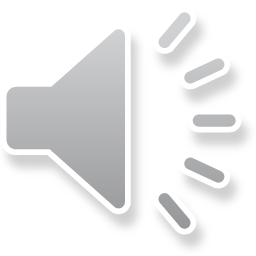 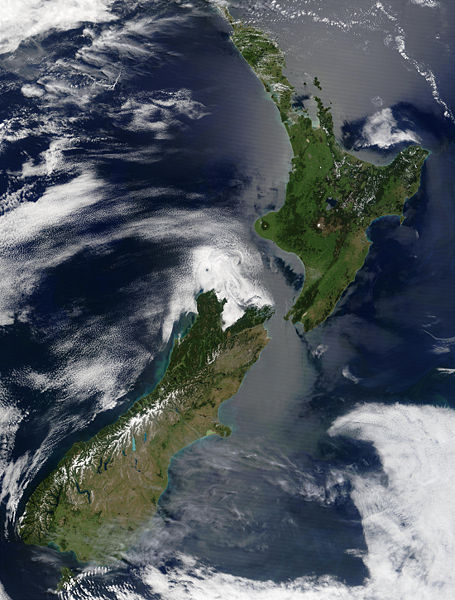 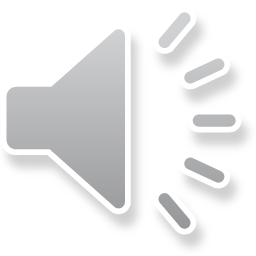 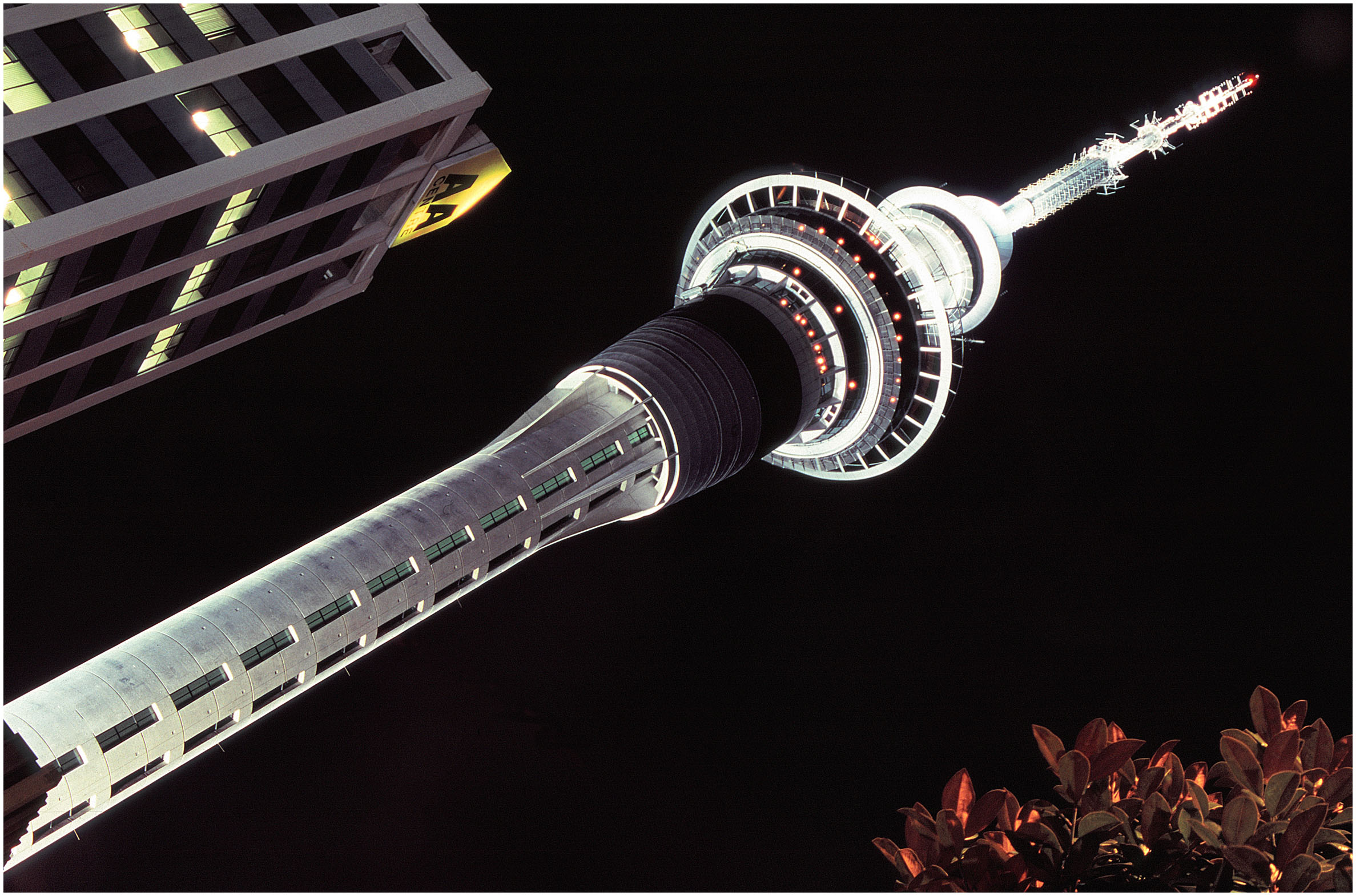 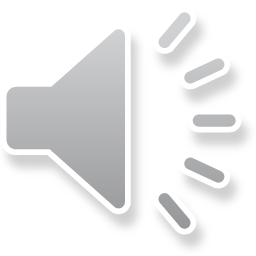 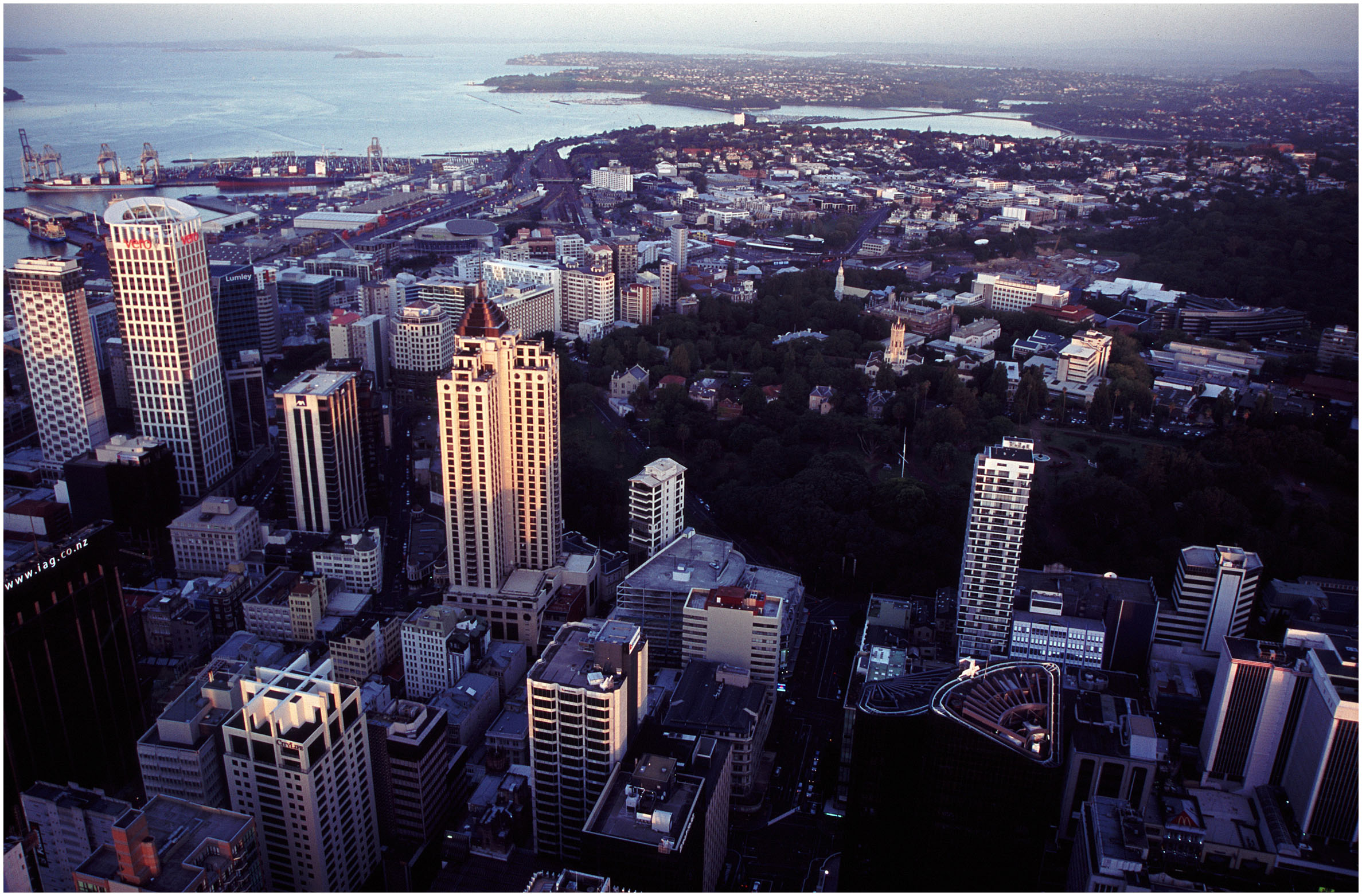 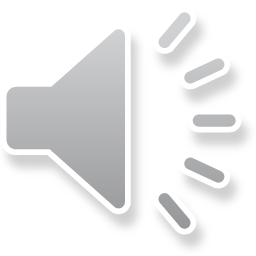 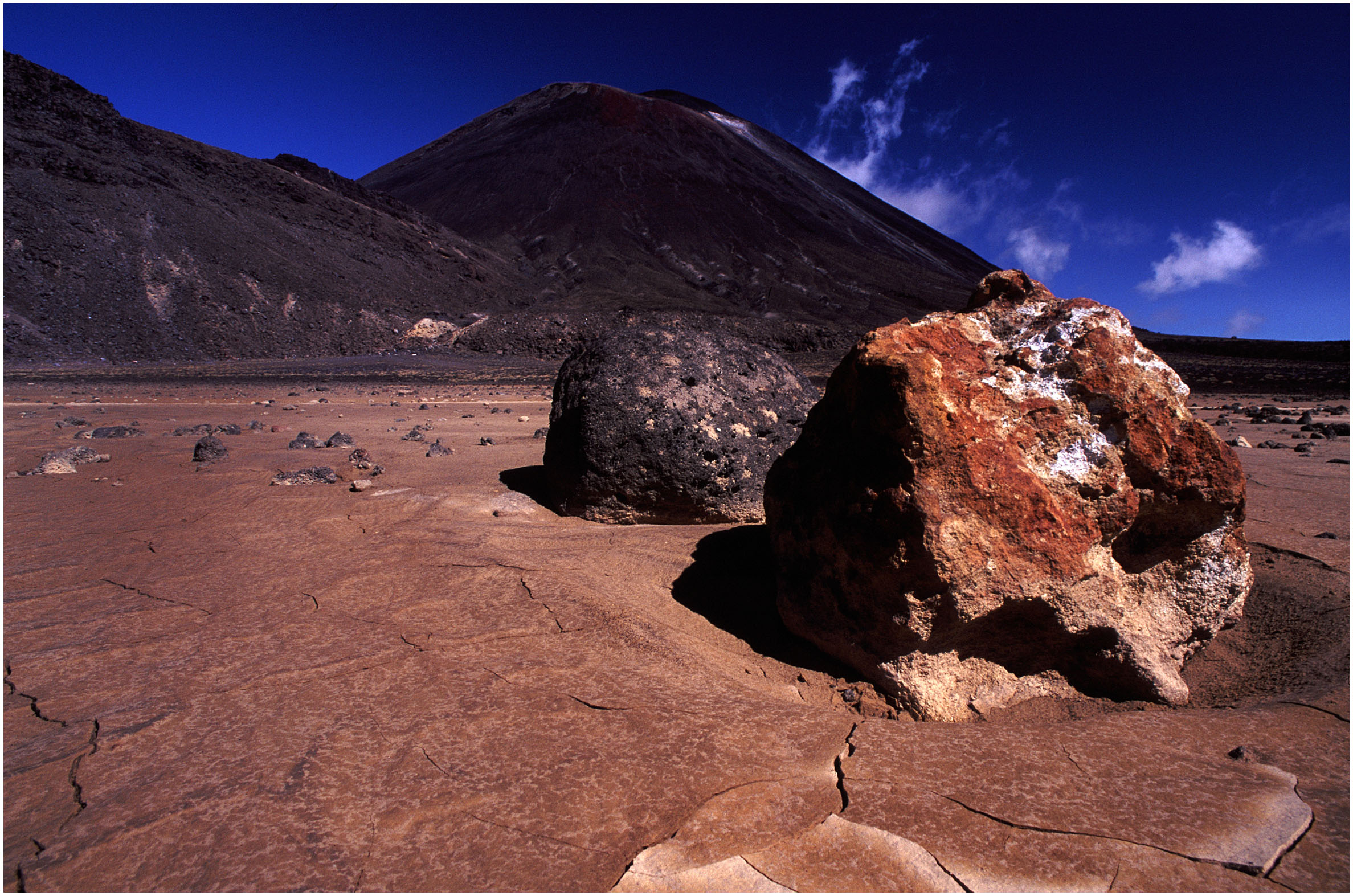 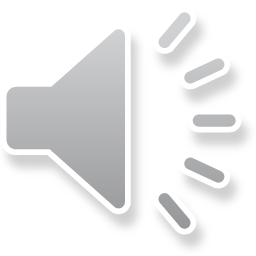 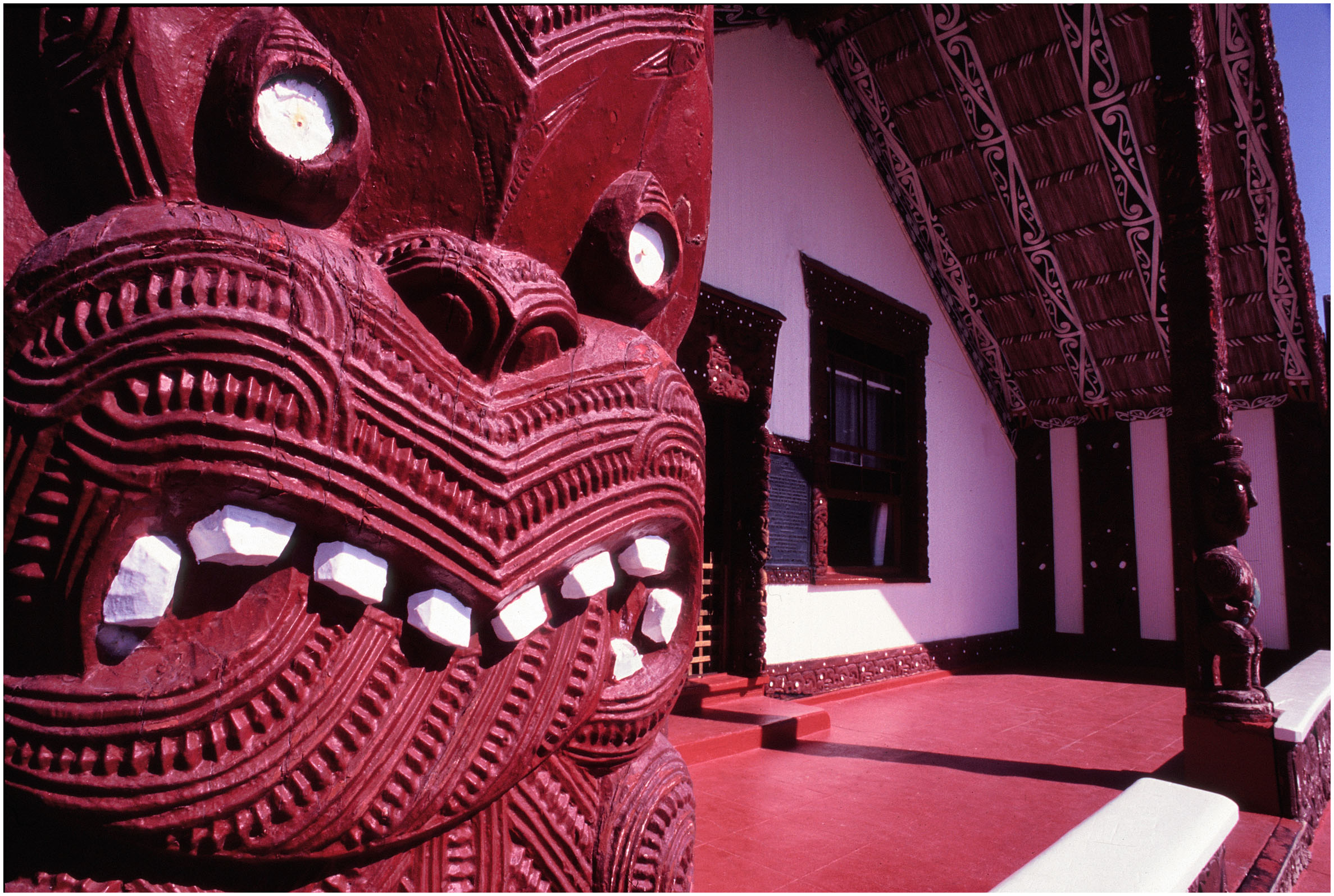 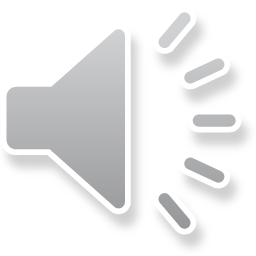 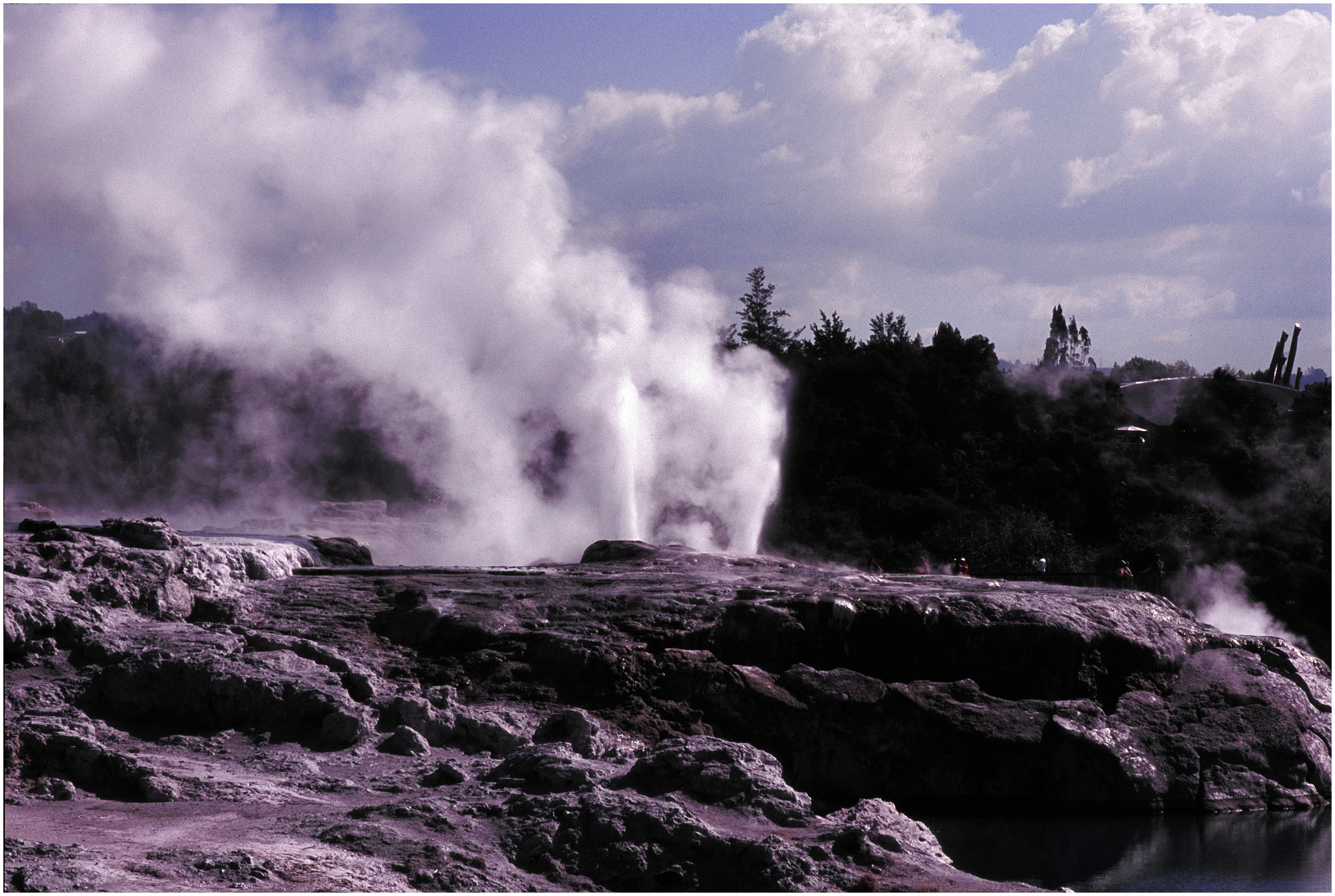 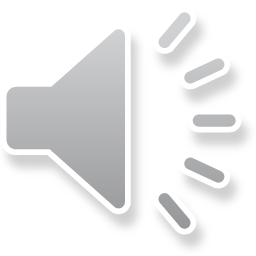 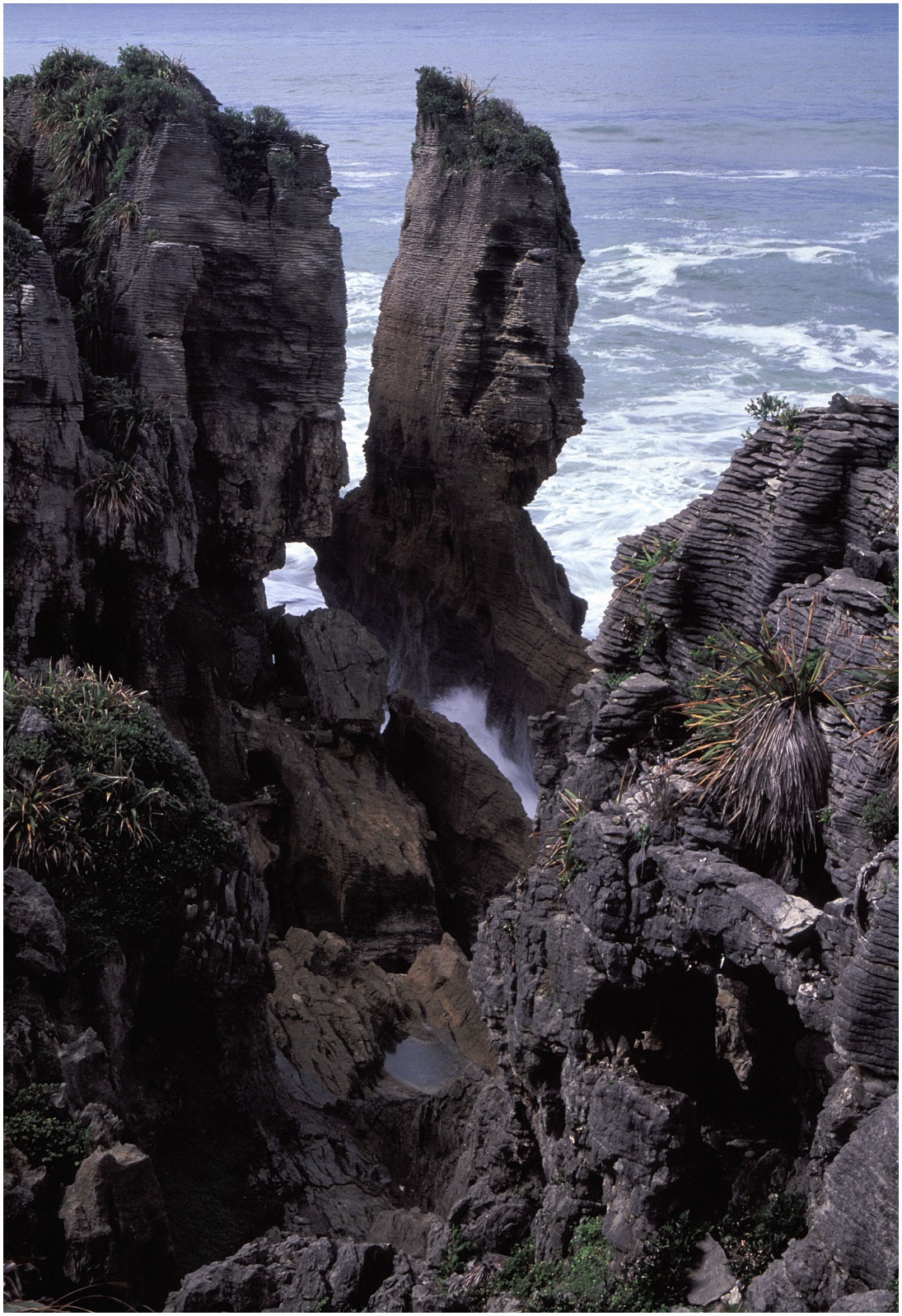 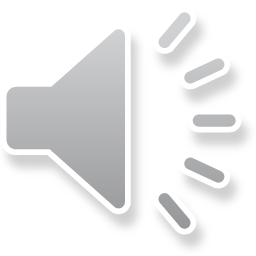 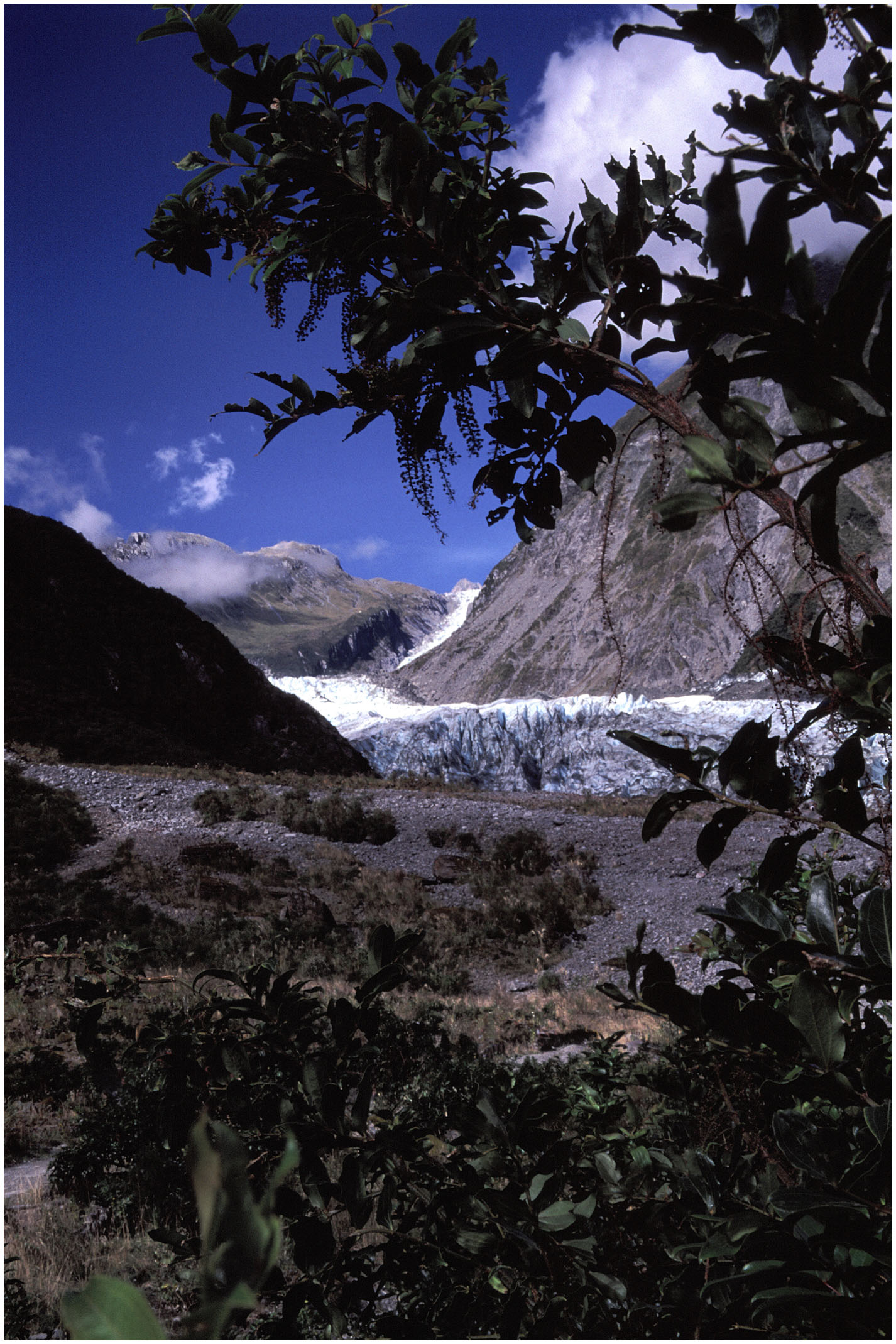 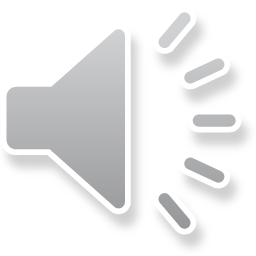 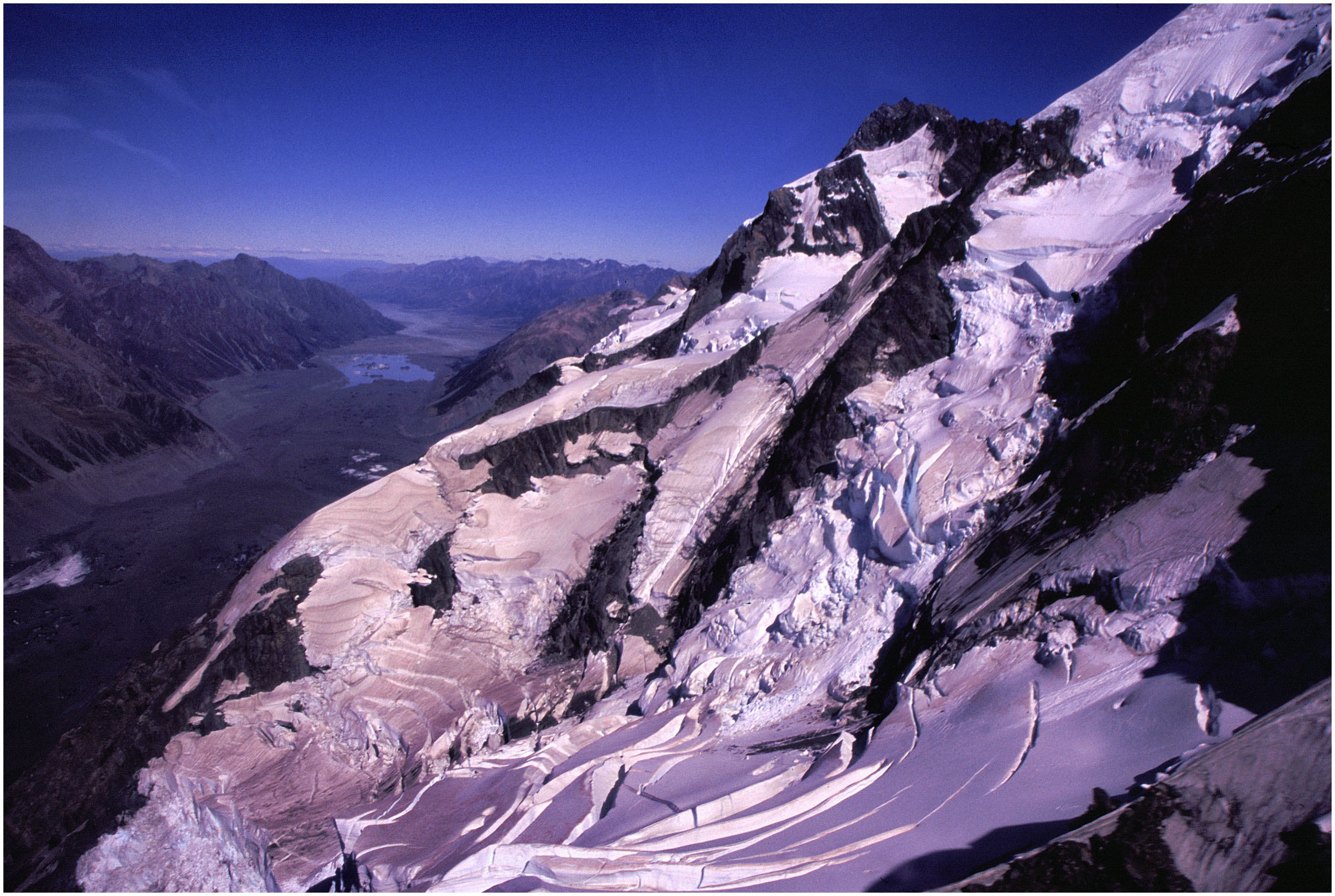 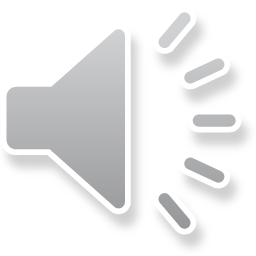 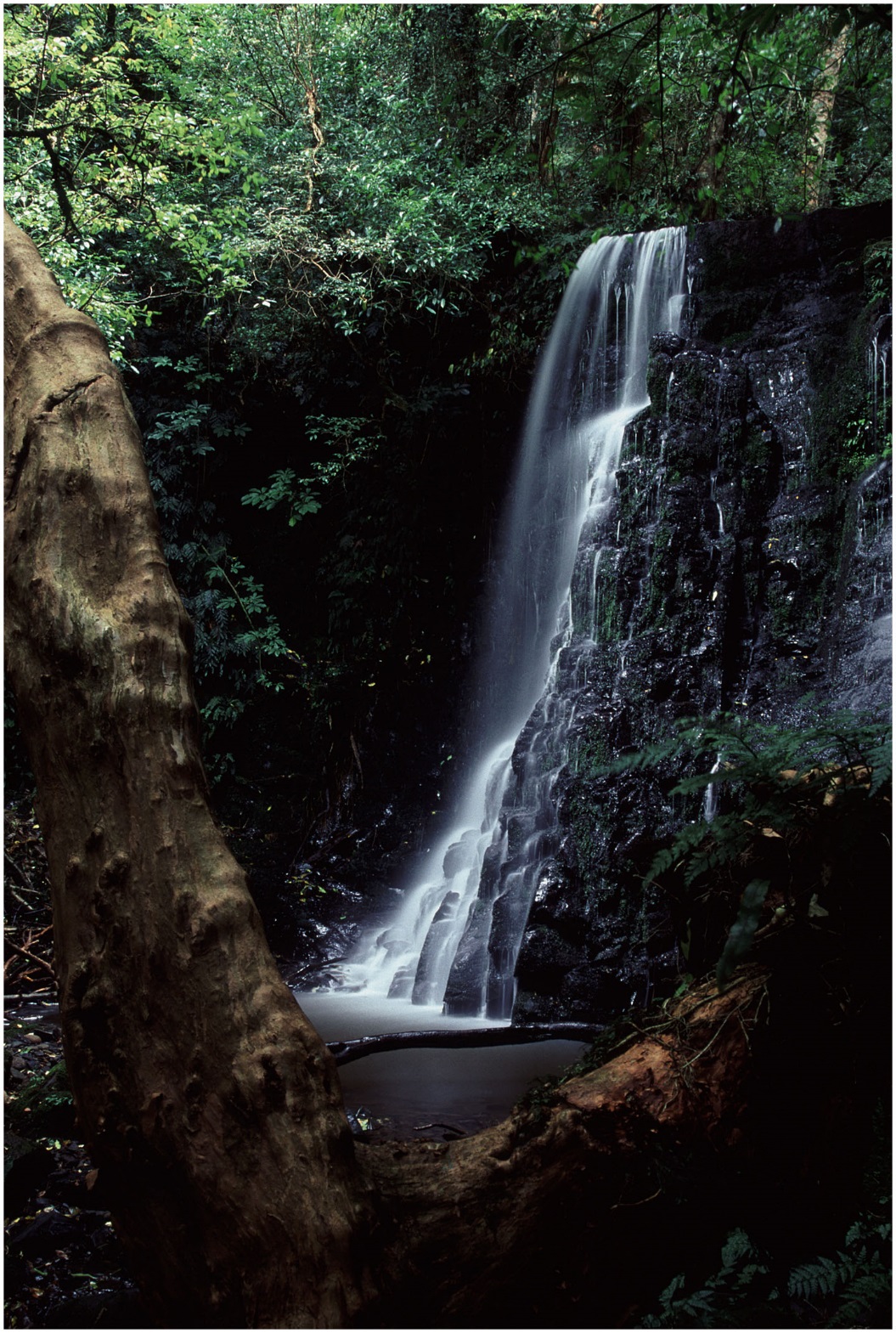 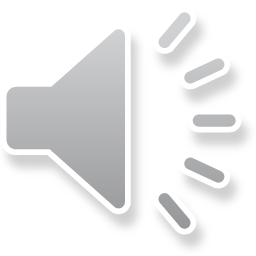 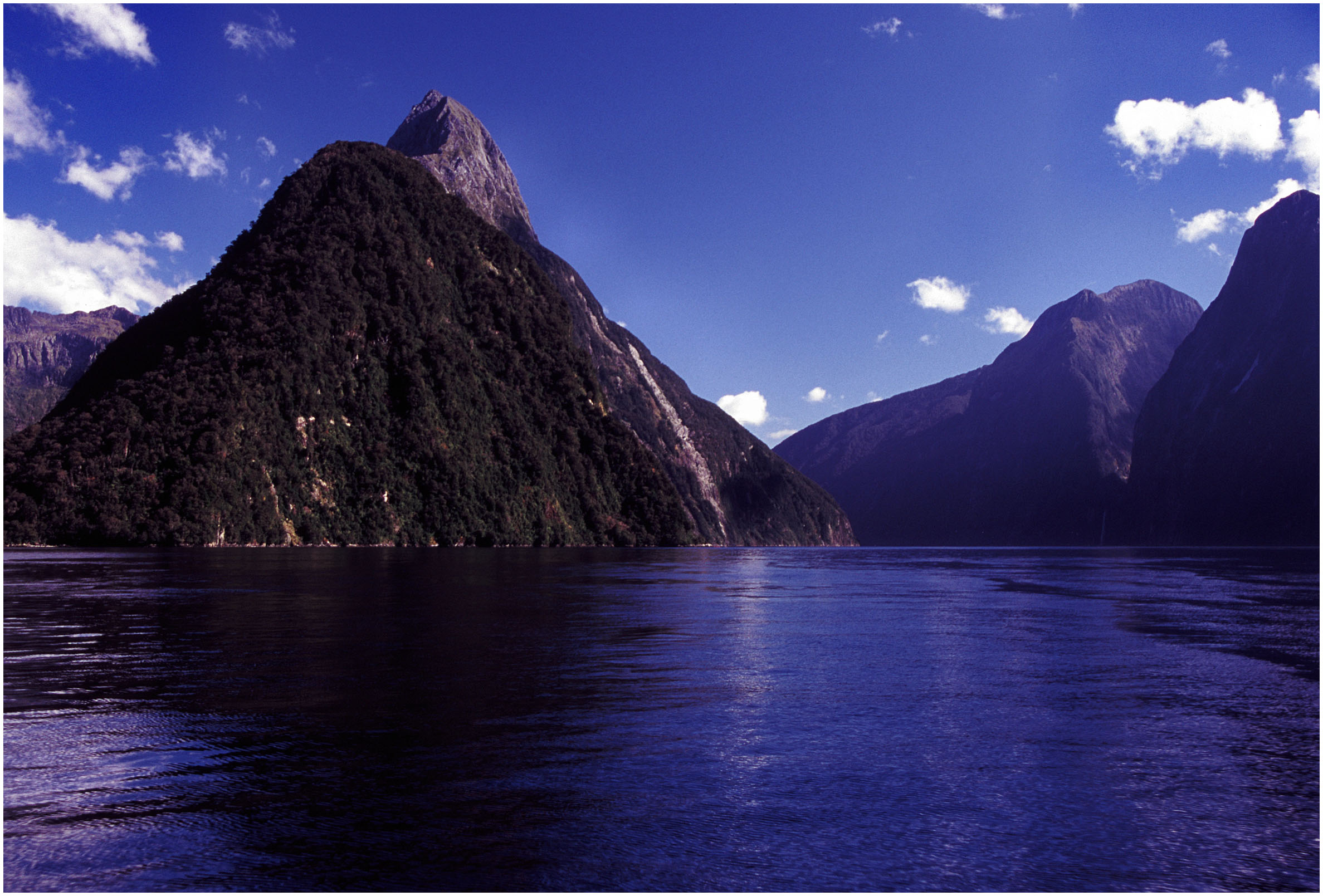 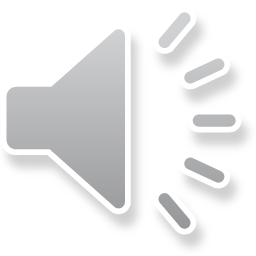 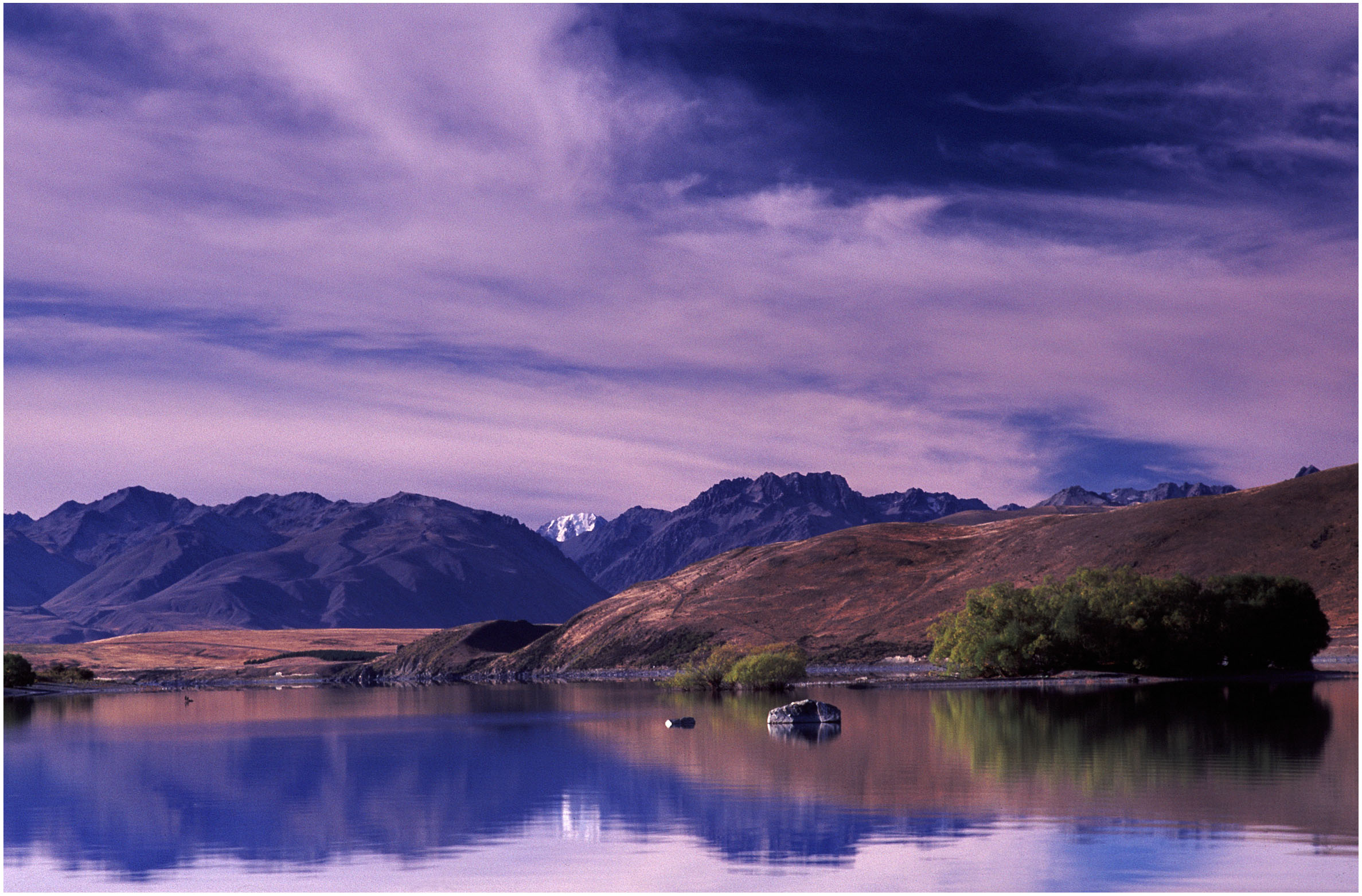 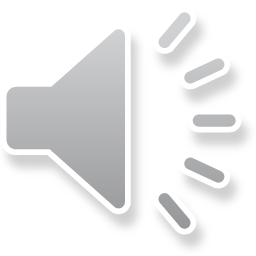 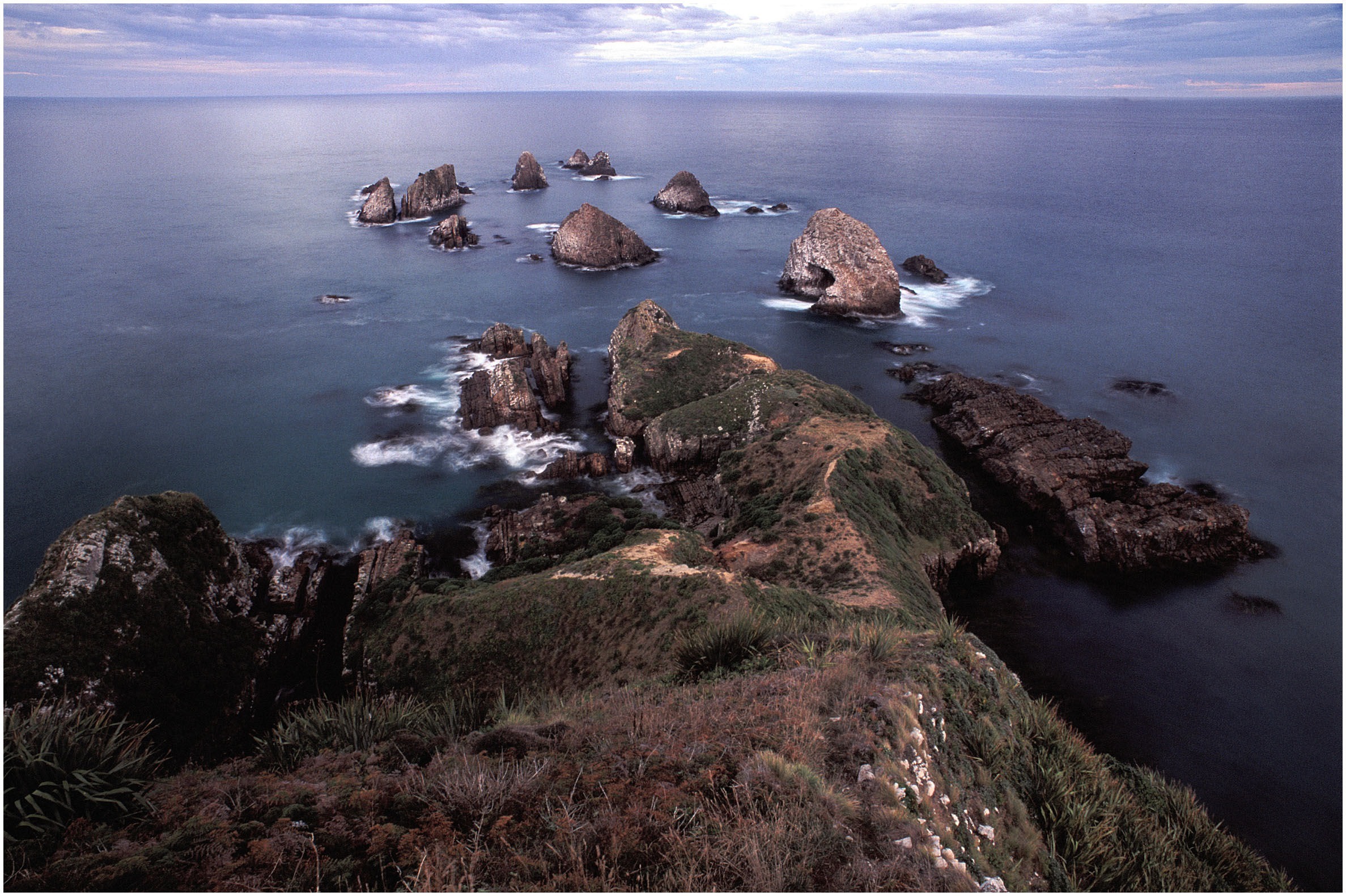 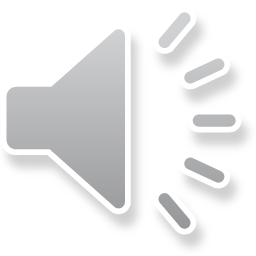 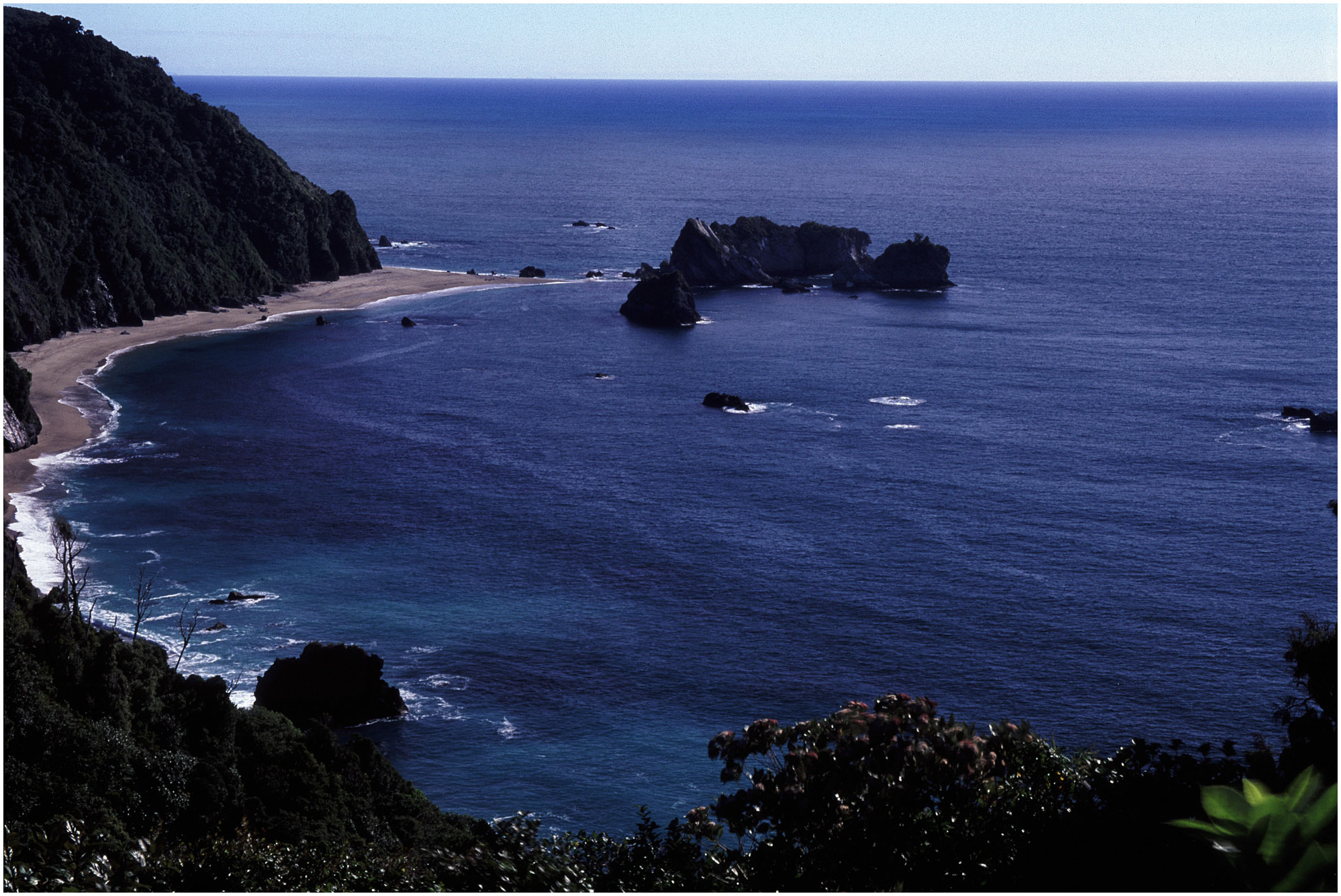 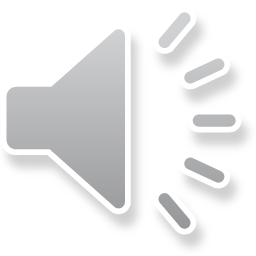 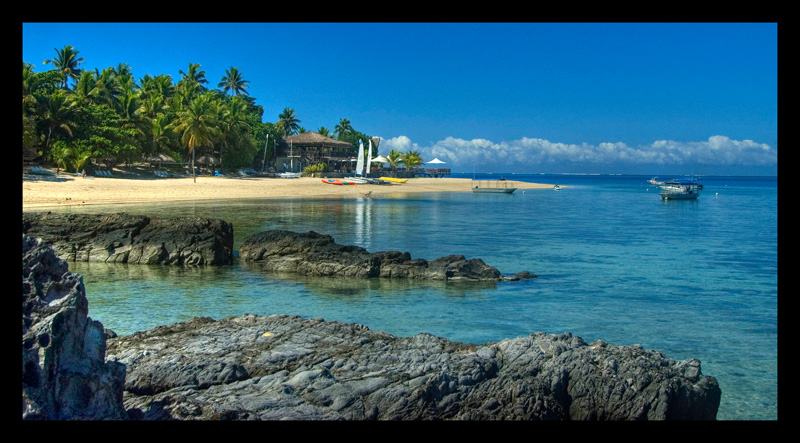 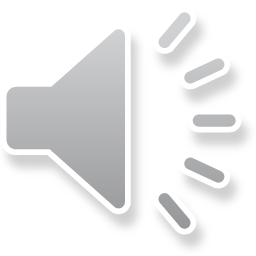 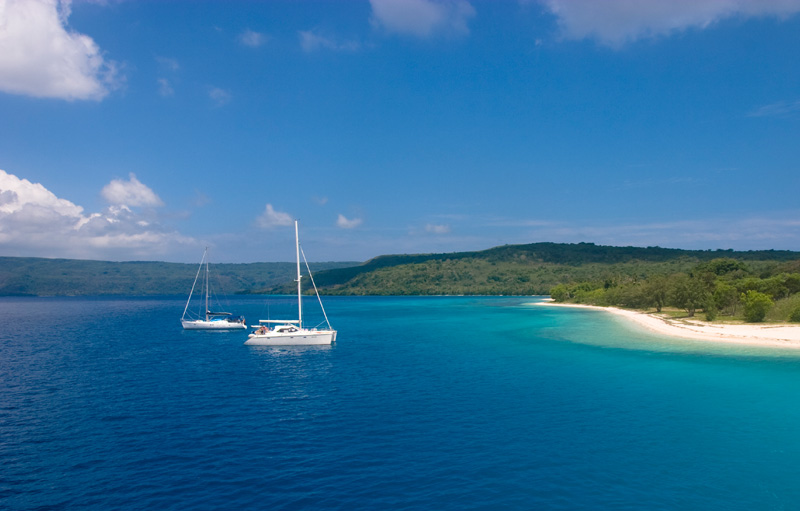 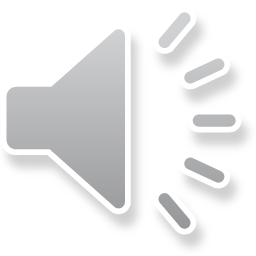 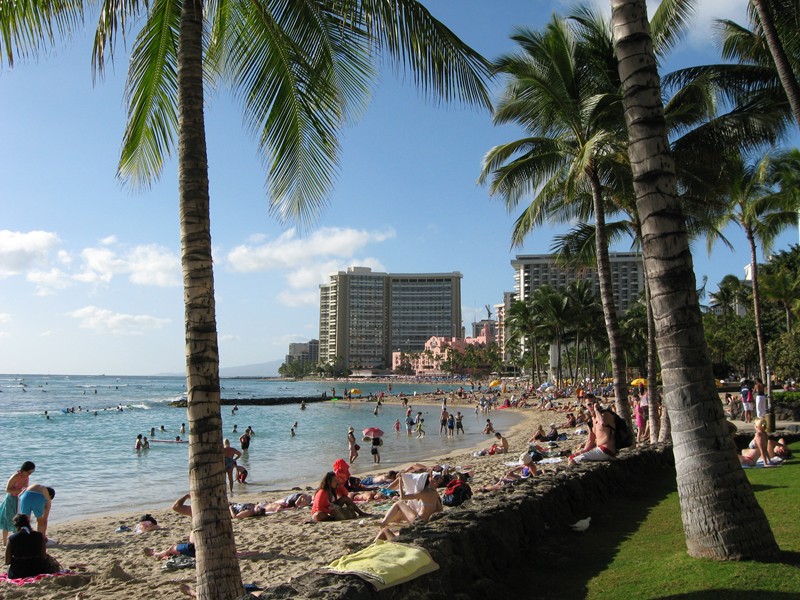 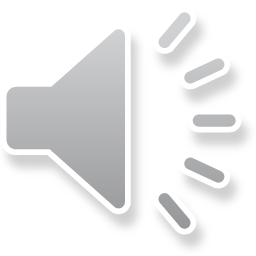 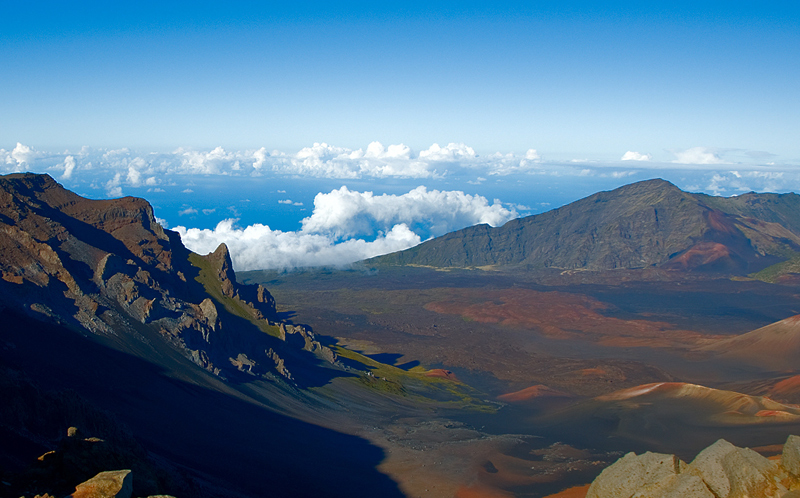 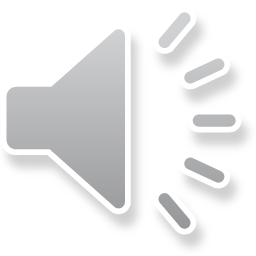 Ďakujem za pozornosť
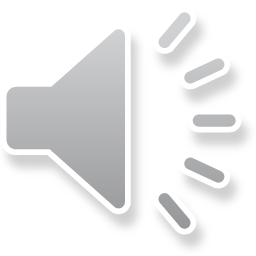